ExerCise #8
Computability Review
Write your name and answer the following on a piece of paper
Consider a simple bug-finding analysis that looks for null pointer deferences in C programs. The analysis raises an alert on any program that has ANY pointer operation, and does not raise an alert on any other program.
Is this analysis sound, complete, neither, or both? Justify your answer.
1
Static Analysis
EECS 677: Software Security Evaluation
Drew Davidson
Administriviaand Announcements
Last Time: Analysis Definitions
4
Review: Computability
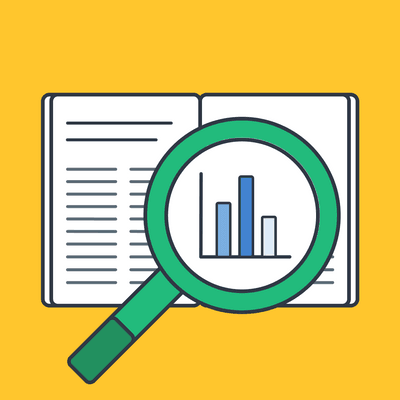 Analysis Target – The system being analyzed
For us this will usually be a software program
Analysis Engine – The system doing analysis
For us this will usually be a software program
Analysis Goal – The phenomenon we are detecting
The existence of a certain (program) behavior?
The absence of a certain (program) behavior?
Last Time: Analysis Limits
5
Review: Computability
The limits of computability
The Halting Problem: No decision procedure for halting
Rice’s Theorem: The Halting Problem implies no decision procedure for any reachability problem
Analysis without decision procedures
Approximation
How do we approximate? Soundness / Completeness
Last Time: Analysis Guarantees
6
Review: Computability
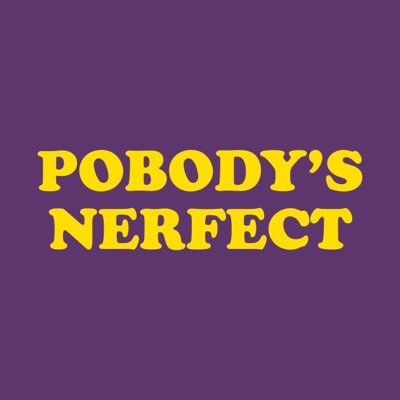 NO analysis can be both sound and complete
Building an analysis that is either sound or complete is trivial
Complete – Always report positive, no false negatives
Sound – Always report negative, no false positives
Lecture Outline
The Big Idea
Program Guarantees
Analysis Specificity
Dataflow analysis
High-Level Definition
8
Static Analysis – The Big Idea
Static analysis – analysis that is done without running the program
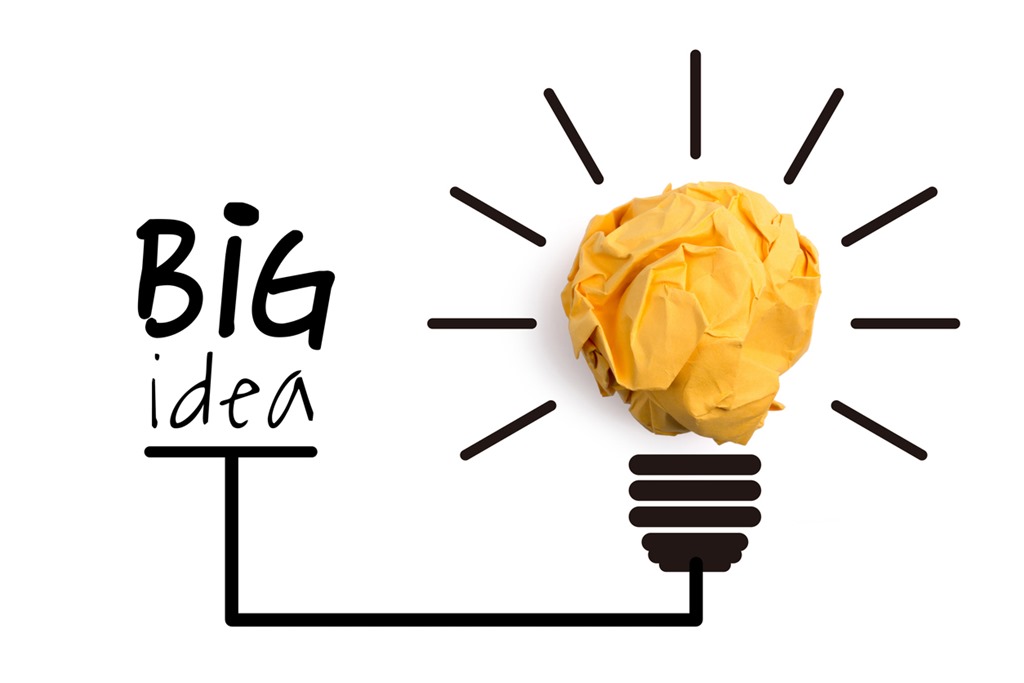 Analysis in Contrast
9
Static Analysis Philosophy
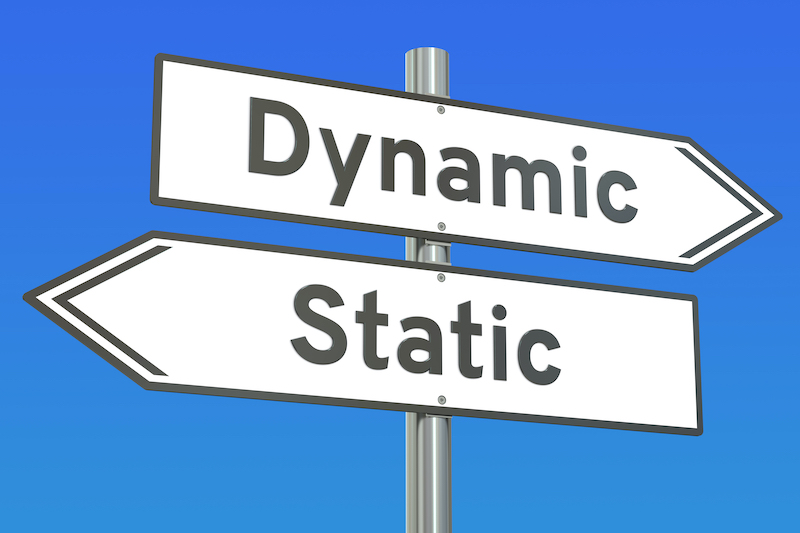 Static analysis – analysis that is done without running the program
Dynamic analysis – analysis that is done with running the program
Simplest example - testing
STATIC Analysis - Opportunities
10
Static Analysis Philosophy
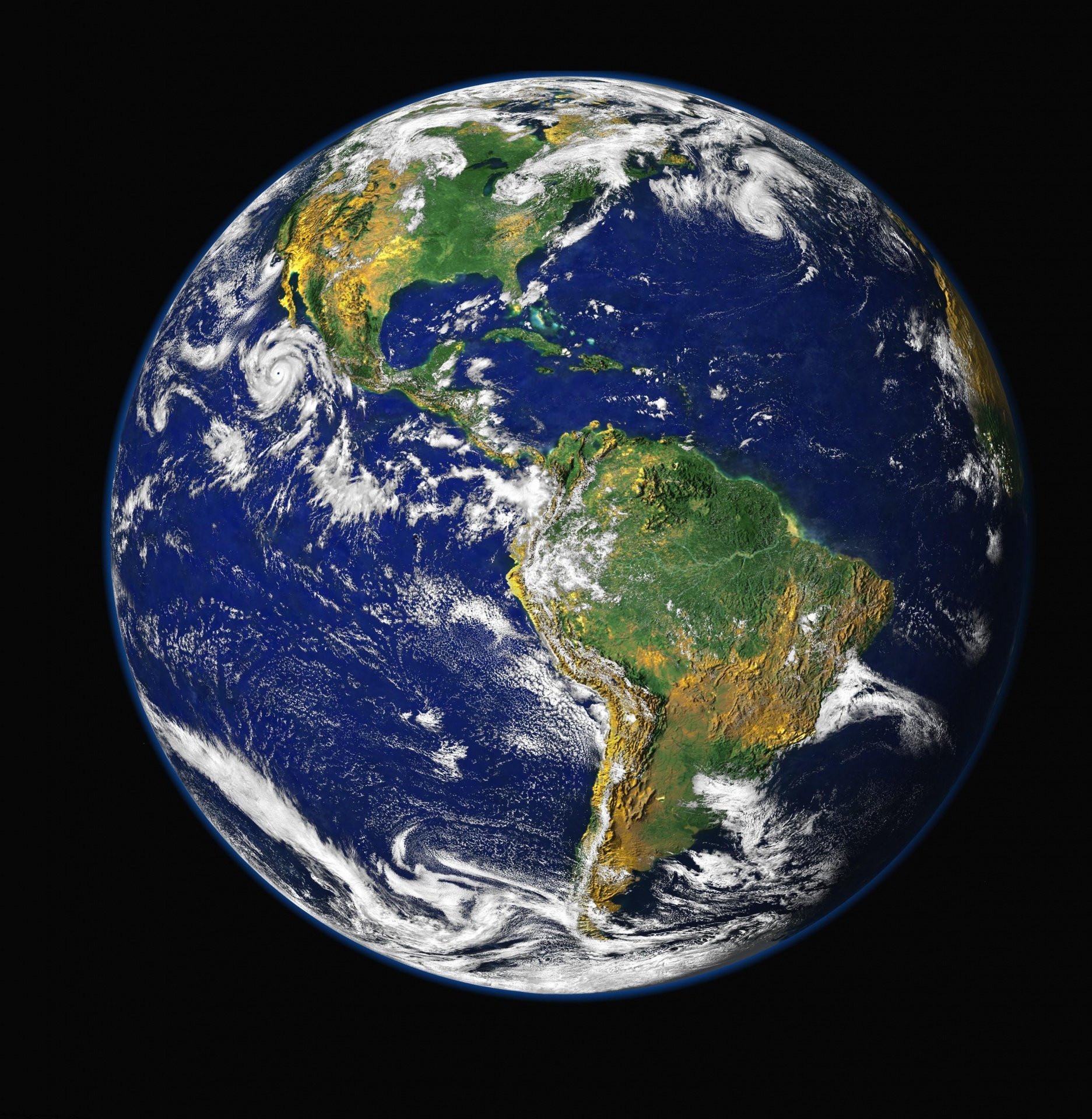 Global view of every instruction in the program
Provide result about what a program MIGHT do
A global view (of the program)
Static Analysis for Quality Assurance
11
Static Analysis Philosophy
Filter out “trivial” code issues
Provide insights to aid manual analysis
“Trivial” Syntax Analysis
12
OverView: Static Analysis
Some troubling behavior of a program may be discoverable via simply observing syntactic structure
int main(int argc, const char * argv[]){
  const char * password = argv[1];
  if (password == “supersecret”){
     authenticate();
  }
}
Insights
13
OverView: Static Analysis
Software engineering “code smells” / stats
Use of the forbidden / arcane constructs
Cyclomatic complexity
Long functions
Lecture Outline
The Big Idea
Program Guarantees
Analysis Specificity
Dataflow analysis
STATIC Analysis - Opportunities
15
Static Analysis Philosophy
The true power of static analysis: one-sided error
Provide assurances about what a program will NEVER or ALWAYS do
Static analysis might report EVERY program that (possibly) has a null-pointer dereference
Static analysis might certify EVERY program that (definitely) is null-pointer deference free
“Hey! Those are the 
same thing!”
STATIC Analysis - Opportunities
16
Static Analysis Philosophy
Provide assurances about what a program will NEVER or ALWAYS do
Static analysis might report EVERY program that (possibly) has a null-pointer dereference
Static analysis might certify EVERY program that (definitely) is null-pointer deference free
“Hey! Those are the 
same thing!”
Program verifier (detect “good” programs)
Bug finder (detect “bad” programs)
Complete (no FNs) – all bad programs are reported
Sound (no FPs) – all good programs are unreported
Complete (no FNs) – all good programs are reported
Sound (no FPs) – all bad programs are unreported
STATIC Analysis - Opportunities
17
Static Analysis Philosophy
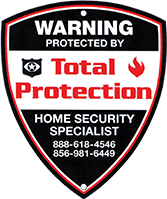 For security analysis, we want to lock out “bad” programs
(even at the cost of locking out some “good” programs)
Program verifier (detect “good” programs)
Bug finder (detect “bad” programs)
Complete (no FNs) – all bad programs are reported
Sound (no FPs) – all good programs are unreported
Complete (no FNs) – all good programs are reported
Sound (no FPs) – all bad programs are unreported
Lecture Outline
The Big Idea
Program Guarantees
Analysis Specificity
Dataflow analysis
Consider Program Configuration
19
Analysis Specificity
The good news about static analysis:
You can see beyond the instructions that are executed in an individual trace

The bad news about static analysis:
You need to construct the conditions/circumstances/context in which those instructions are executed
*p = 2
You exist in the context of all in which you live and what came before you
Wrasslin’ With State Space
20
Analysis Specificity
State space: the set of all possible configurations of the analysis target

Naïve state space representation: enumerate all configurations of a program
History: Hardware Model Checking
21
Static Analysis – Analysis Specificity
Extract a (finite) state system that approximates the analysis target
Example:
States: configuration of the system
Edges: transitions within the system

Check if the system can violate some correctness property
Each state indicates the value of a memory bit
History: Hardware Model Checking
22
Static Analysis – Analysis Specificity
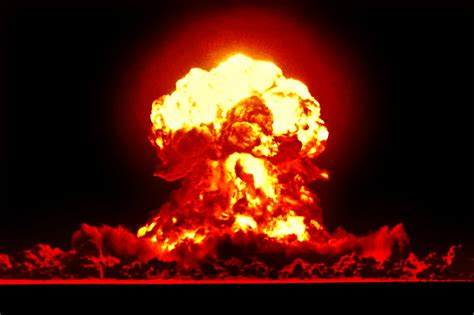 State space
(artist’s rendition)
State space explosion!
Wrasslin’ With State Space
23
Analysis Specificity
State space: the set of all possible configurations of the analysis target

Naïve state space representation: enumerate all configurations of a program

Practical state space representation: Summarize sets of configurations of a program
Never gonna work for large analysis targets
Aside: Software Model Checking
24
Analysis Specificity
Extract a (finite) state system that approximates the analysis target
States: configurations of the system
Edges: transitions within the system

Check if the system can violate some correctness property
Each state indicates a set of values 
or the truth of some abstract predicate
Aside: CEGAR
25
Analysis Specificity
Counterexample-guided abstraction refinement
Begin with a coarse, over-approximate abstraction of the system
Check system correctness
If a violation is reported, verify it!
If its a true positive – report it
If it’s a false positive – refine the model to exclude it and check the new model
Aside: Model Checking Is great!
26
Analysis Specificity
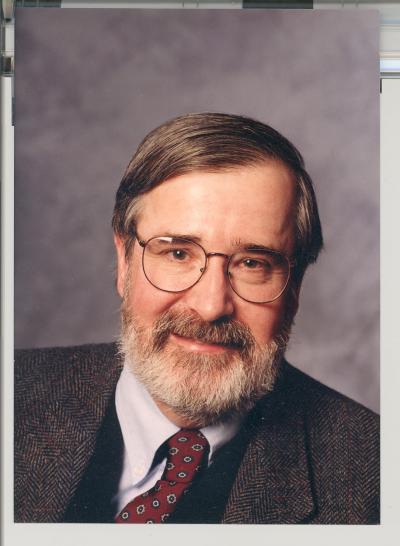 Super-interesting approach to program analysis
Some scalability issues
Not the focus of our course
Edmund Clarke: Turing 
Award co-winner 
for model checking
State Space Summarization
27
Static Analysis: Analysis Specificity
Lesson learned: The way we choose to summarize state space makes or breaks our analysis
Too much summarization leads to approximation
Too little summarization leads to state space explosion
Lecture Outline
The Big Idea
Program Guarantees
Analysis Specificity
Dataflow analysis
DataFLOW Intuition
29
Static Analysis: Dataflow Analysis
Capture the effect of each statement on the program’s data
Treat each instruction as a data transformer 
Compose the effect of multiple data transformers to elicit composite effects
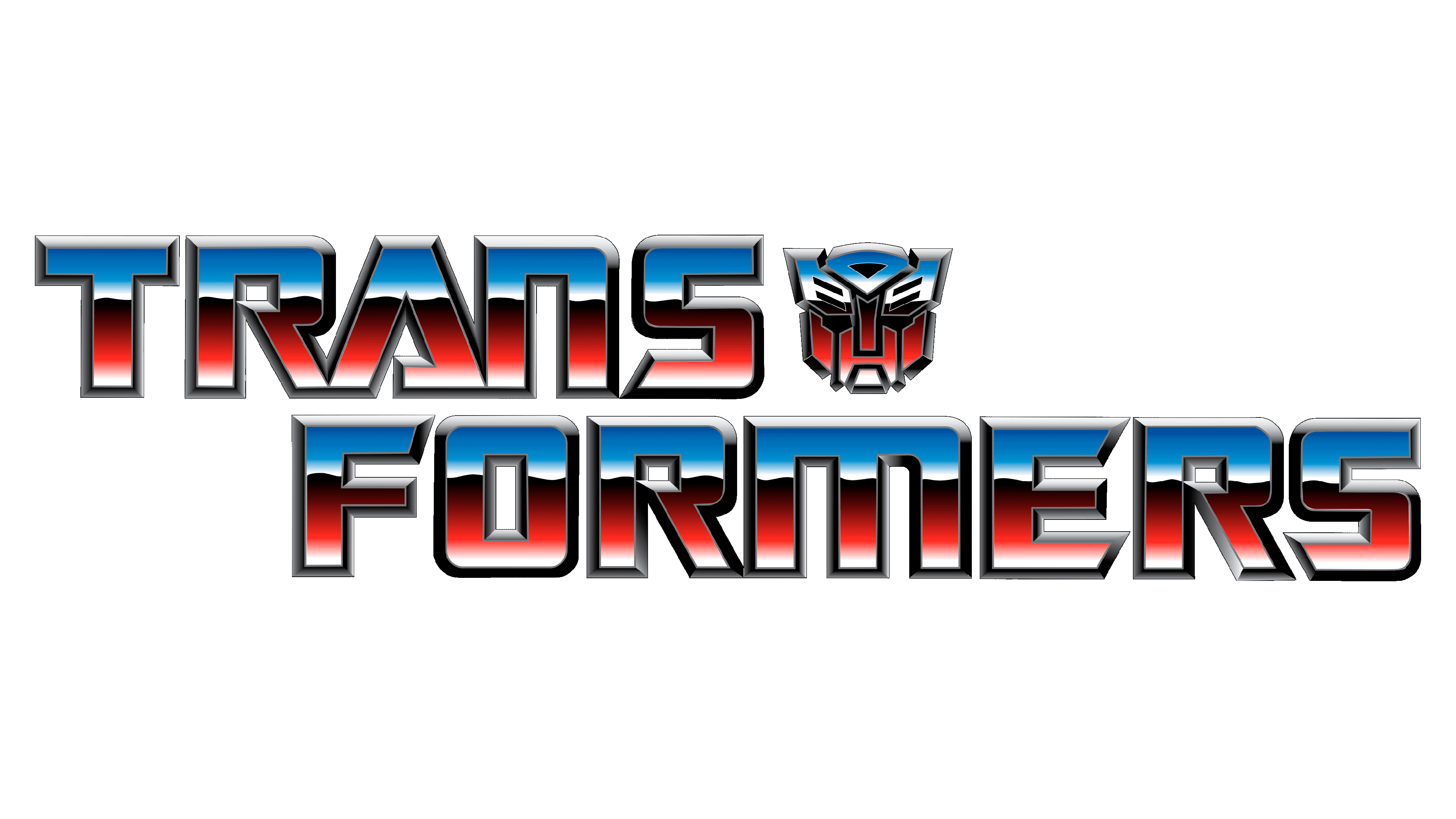 Composite Effects
30
Static Analysis: Dataflow
Dataflow analysis comes in a variety of configurations that stake out different precision/efficiency tradeoffs
Maintain sound verification / complete bugfinding
Consider sets of values that may not actually co-exist
Flow-Insensitive Dataflow Analysis
31
Static Analysis: Dataflow
Consider the effect of each statement without respecting the order of execution
Flow-Insensitive Dataflow Analysis
32
Static Analysis: Dataflow
Is a function FOO called from within a program?
Path-Sensitive Dataflow Analysis
33
Static Analysis: Dataflow
Consider the effect of each statement with respect to a unique program path
Path-Sensitive Dataflow Analysis
34
Static Analysis: Dataflow
int f(bool b) {
    Obj * o = null;
    int v = 2;
    if (b) {
        o = new Obj ();
        v = rand_int(); 
    }
    if (v == 2){
        o->setInvalid()
    }
    return o->property(); 
}
Flow-Sensitive Dataflow Analysis
35
Static Analysis: Dataflow
Consider the effect of each statement with respect to order in the Control-Flow Graph
Flow-Sensitive Dataflow Analysis
36
Static Analysis: Dataflow
int f(bool b) {
    Obj * o = null;
    int v = 2;
    if (b) {
        o = new Obj ();
        v = rand_int(); 
    }
    if (v == 2){
        o->setInvalid()
    }
    return o->property(); 
}
Abstract Interpretation
37
Categorizing Analyses
(Over)approximate the state of the program
(Over)approximate the domain of values
Lecture End!
The Big Idea
Program Guarantees
Analysis Specificity
Dataflow analysis
39
Next TiME
Systematizing Flow-Sensitive Analyses